Let Me Know What to Ask: Interrogative-Word-Aware Question Generation
ADVISOR:JIA-LING KOH
SOURCE:EMNLP 19
SPEAKER:LI-WEI LiU
DATA:2020/03/23
1
OUTLINE
Introduction
Method
Experiment
Conclusion
2
INTRODUCTION
Question Generation (QG):
Passage(P): Mr. Huang's favorite dog was lost yesterday
Answer(A): yesterday
Input P & A
Generated question
Question: When was Mr. Huang's favorite dog lost?
Interrogative word is correct or not greatly affects the subsequent sentence generation
3
[Speaker Notes: 傳統的QG]
INTRODUCTION
Goal:
Improve the accuracy of interrogative word generation to generate questions
The interrogative word classification task is easier to solve than generating the interrogative word along with the full question in the QG model
Interrogative-Word-Aware Question Generation(IWAQG)
4
[Speaker Notes: 使用interrogative word classification  (分類任務) 比一般的decoder較簡單解決生成疑問詞這個問題]
INTRODUCTION
Separating two tasks
Interrogative-Word-Aware Question Generation(IWAQG)
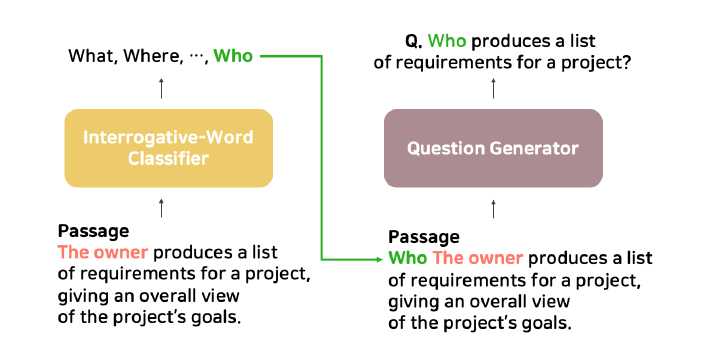 Input:
a passage P,
and an answer A
Output:
the interrogative word Iw
Input:
P , A , Iw
Output:
a question Q
5
OUTLINE
Introduction
Method
Experiment
Conclusion
6
FRAMEWORK
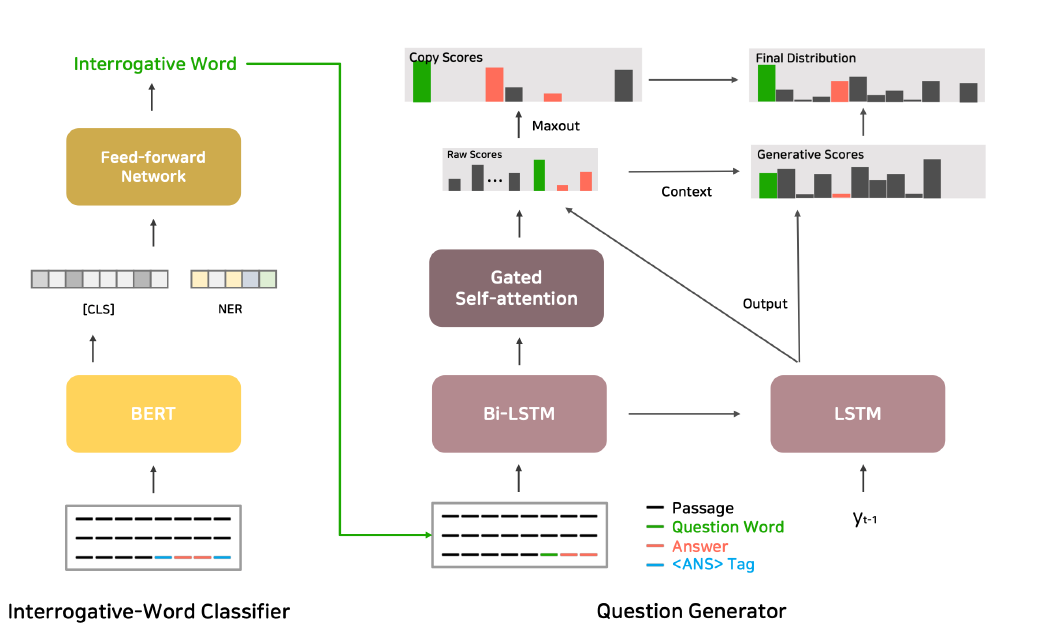 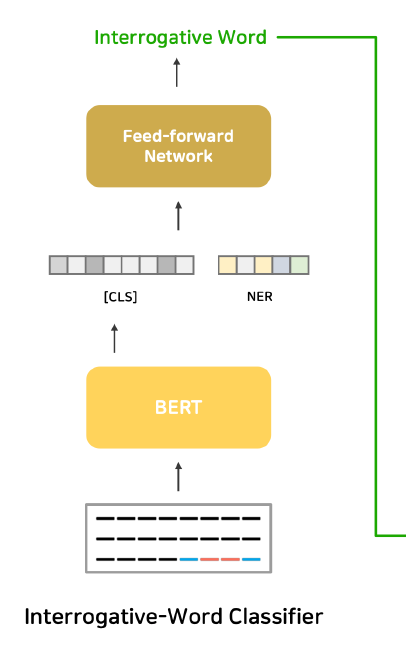 METHOD
Interrogative-Word Classifier
Concated
Input: 
Mr. Huang's favorite dog was lost yesterday [ANS]yesterday[ANS]
Use BERT to predict Iw
Transform token:
[CLS] Mr. Huang's favorite dog was lost yesterday [SEP] [ANS] yesterday [ANS]
8
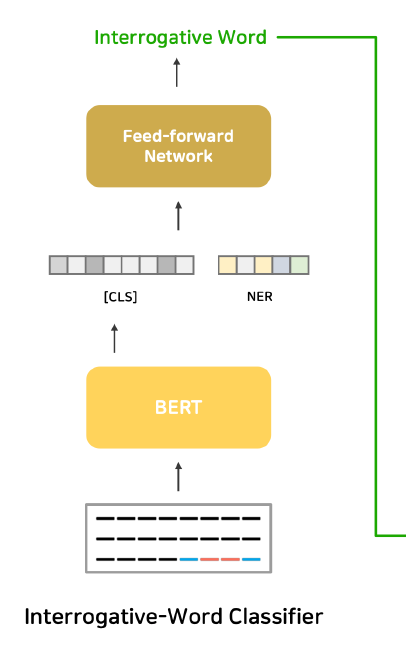 METHOD
Interrogative-Word Classifier
[CLS]:
Output dimension is 8 
since we predict the interrogative words:
what, which,where, when, who, why, how, and others.
NER(Name Entity Recognition):
Output dimension is 5
Ex: yesterday is date
9
[Speaker Notes: NER  命名實體識別
例如 Mr.Huang = person]
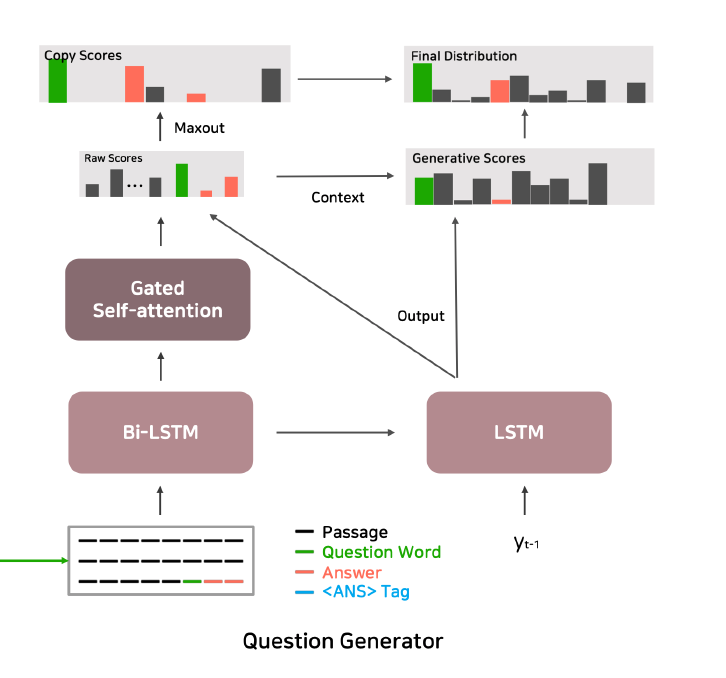 METHOD
Question Generator
Input: 
Mr. Huang's favorite dog was lost yesterday When yesterday
10
[Speaker Notes: NER  命名實體識別
例如 Mr.Huang = person]
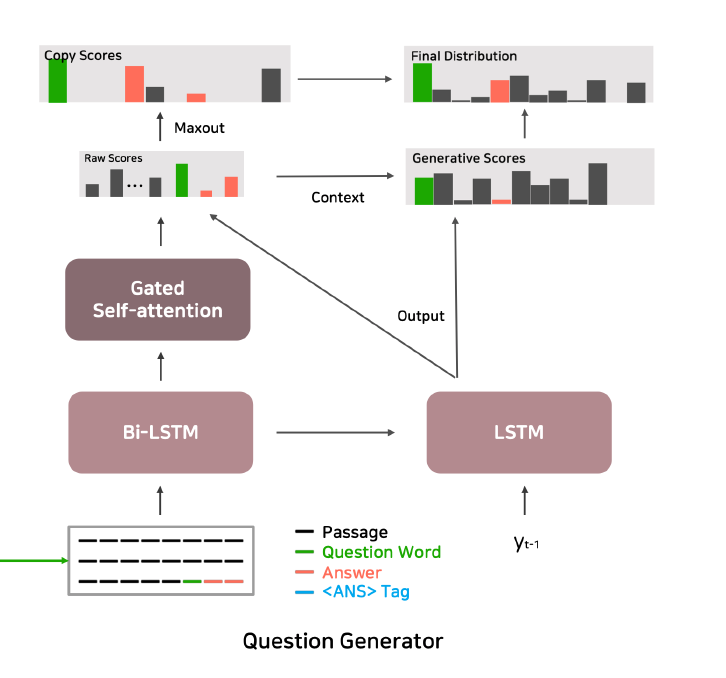 METHOD
Encoder
Bi-LSTM:


et: word embedding of word xt
mt: meta-word representation (whether word xt is the answer)
ut: passage-answer representation
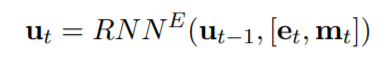 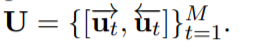 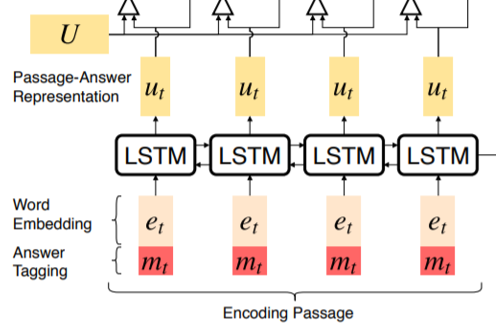 11
[Speaker Notes: 利用雙向LSTM 去計算整個passage與answer之間的訊息]
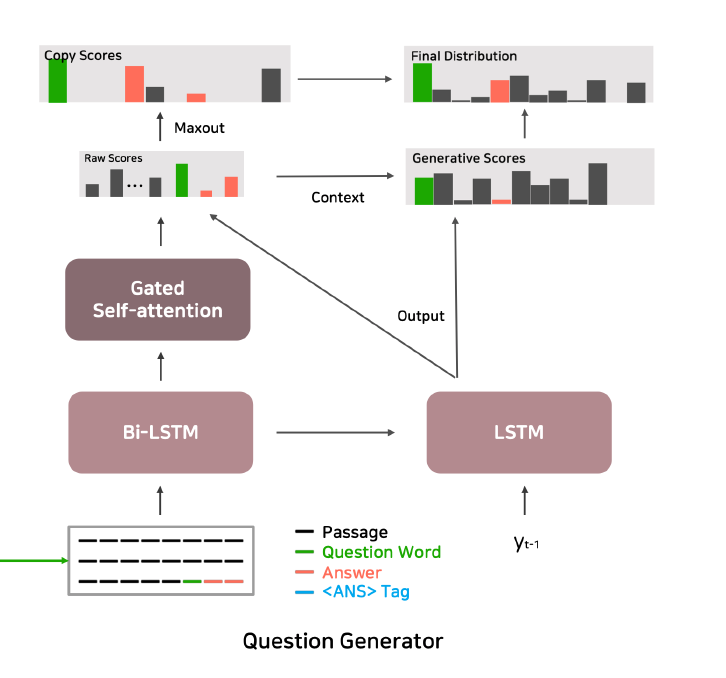 METHOD
Encoder
Gated Self-attention:
Encoded passage-answer representation 
at every time step.
                                                          
                                                          

Compute self matching representation
s = {st}Mt=1 is the final self matching representation
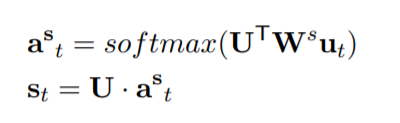 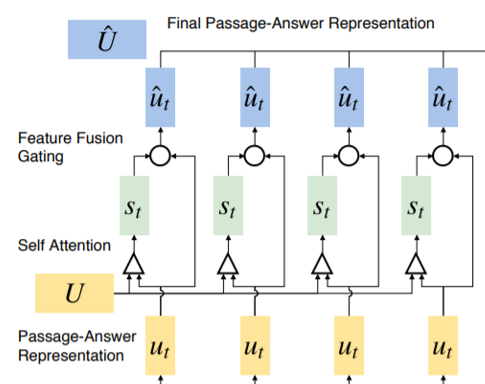 12
[Speaker Notes: 我們的Gated Self-attention旨在匯總整個段落中的信息，並嵌入段落內依存關係，以在每個時間步細分編碼的段落答案表示形式。
算出每個word的重要性(answer的重要性應該要較高)]
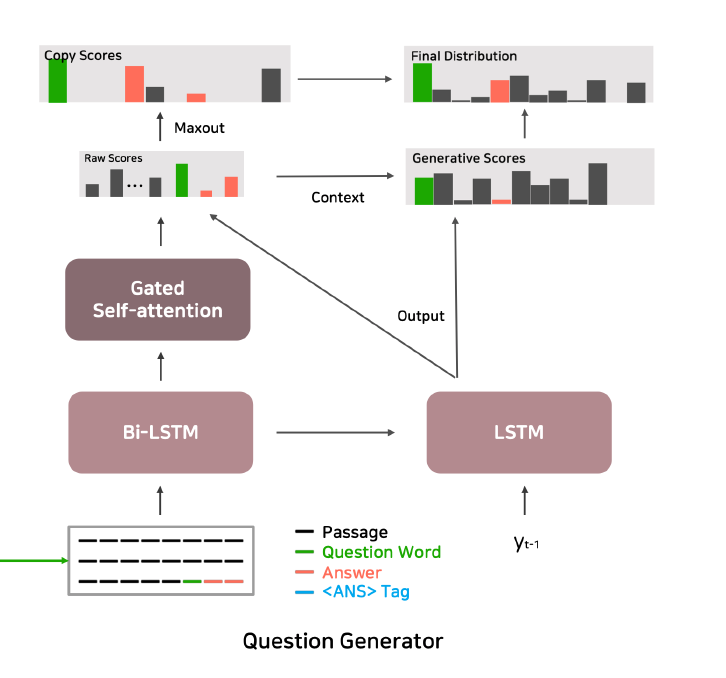 METHOD
Encoder
Gated Self-attention:
Combining the input with self matching representation using a feature fusion gate
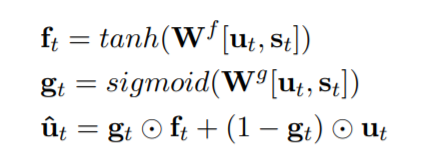 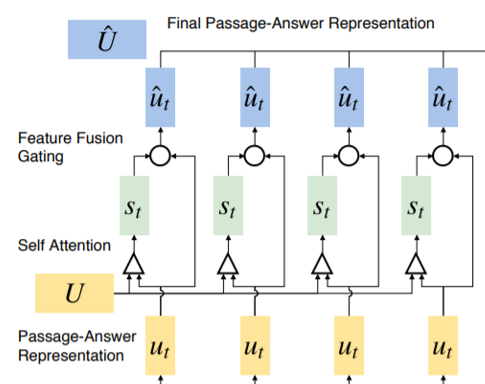 13
[Speaker Notes: 我們的Gated Self-attention旨在匯總整個段落中的信息，並嵌入段落內依存關係，以在每個時間步細分編碼的段落答案表示形式。

element-wise multiplication]
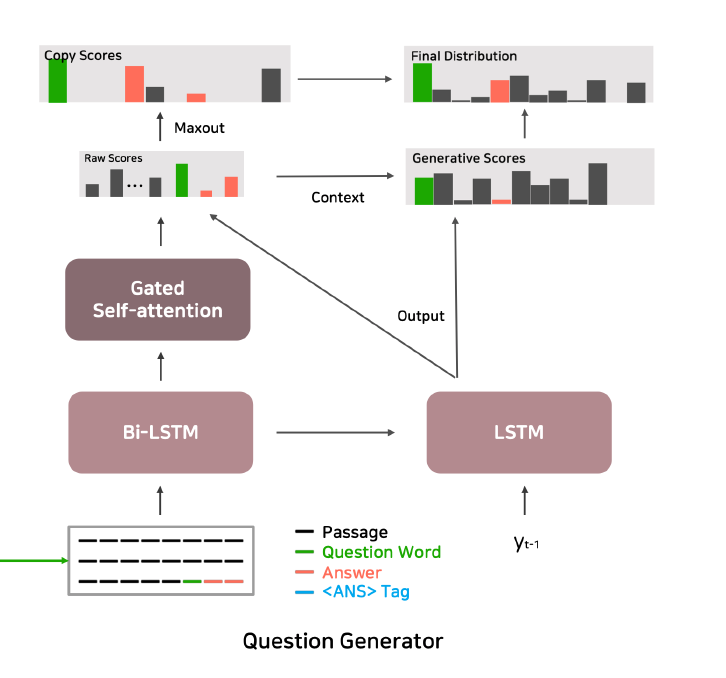 METHOD
Decoder
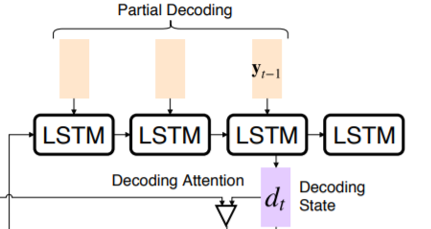 LSTM:
Generates words sequentially


dt: represents the hidden state of the RNN at time t
At t = 0, it receives the last hidden state of the encoder
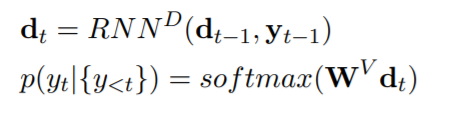 yt-1:word generated at time t-1
14
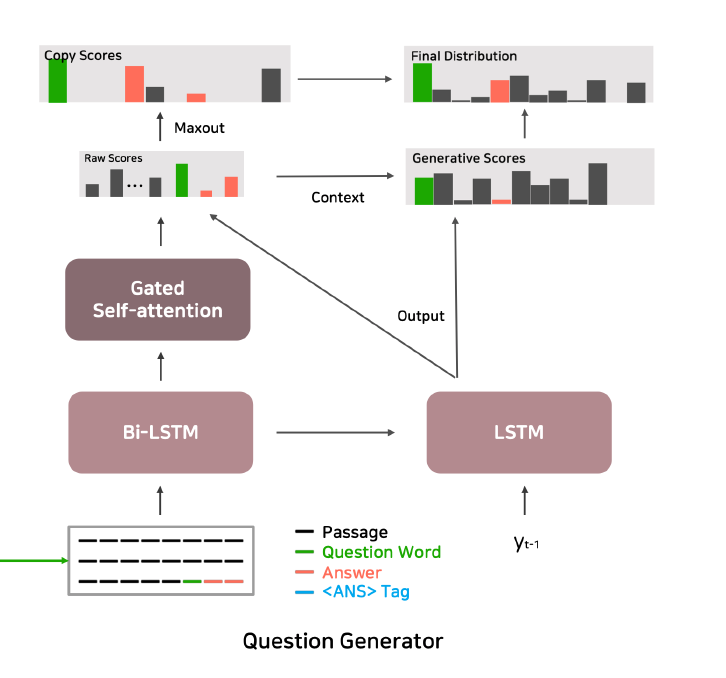 METHOD
Decoder
Raw Scores: 
Raw attention scores(Use attention layer)
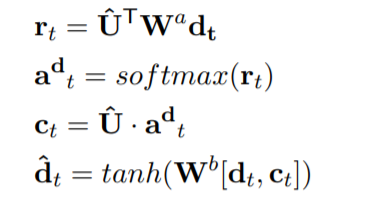 Generative Scores:
Concatenation of decoder state dt and the attention context vector ct
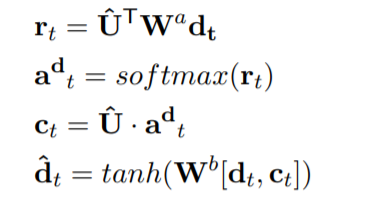 15
[Speaker Notes: Generative Scores:
Concatenation of decoder state dt and the attention context vector ct  來計算新的分數]
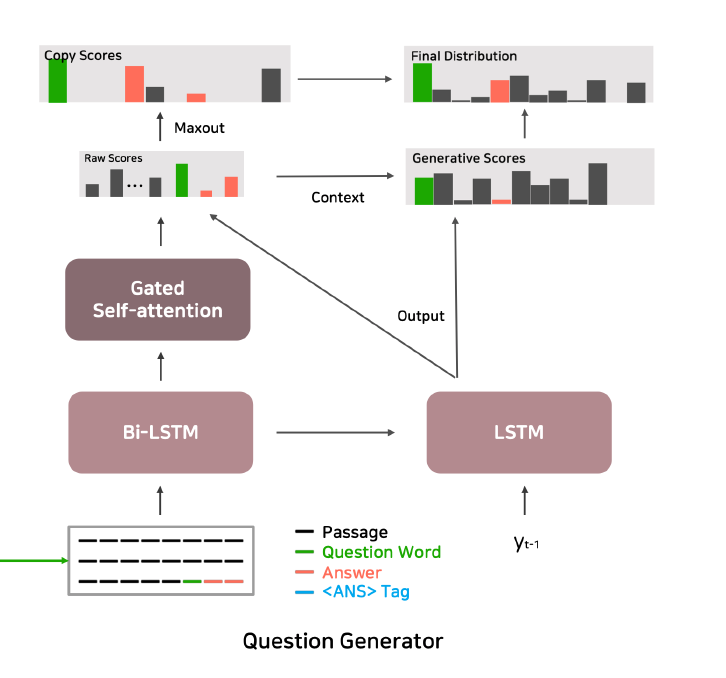 METHOD
Decoder
Copy Scores:
Mixture 
two probabilities
Maxout : 
(Avoid repeated word)
The score of a word at time step t is calculated as the maximum of all scores
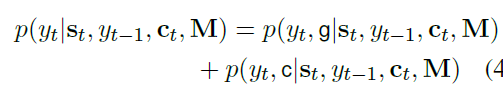 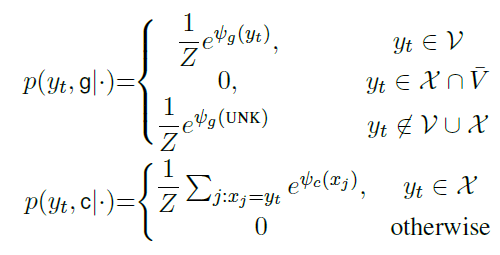 Generate-Mode
V : vocabulary 
X : another set of words(To copy)
may contain words not in V
Copy-Mode
16
[Speaker Notes: Pointing to the same word in the input sequence    Pointer mechanism]
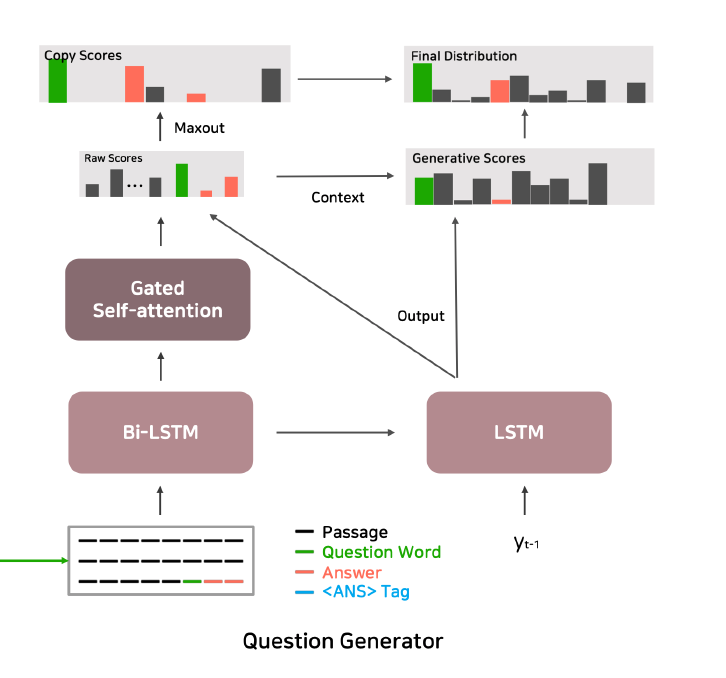 METHOD
Decoder
Final probability distribution:
Each time step:
Concatenation of copy scores and generative scores 
Softmax function
17
COPYNET
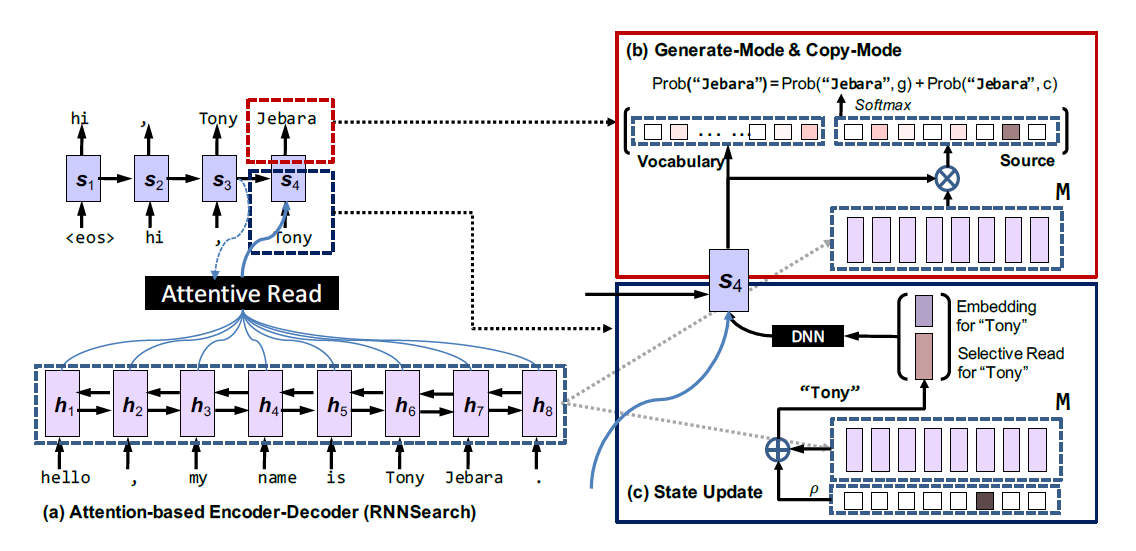 18
Paragraph-level Neural Question Generation with Maxout Pointer and Gated Self-attention Networks
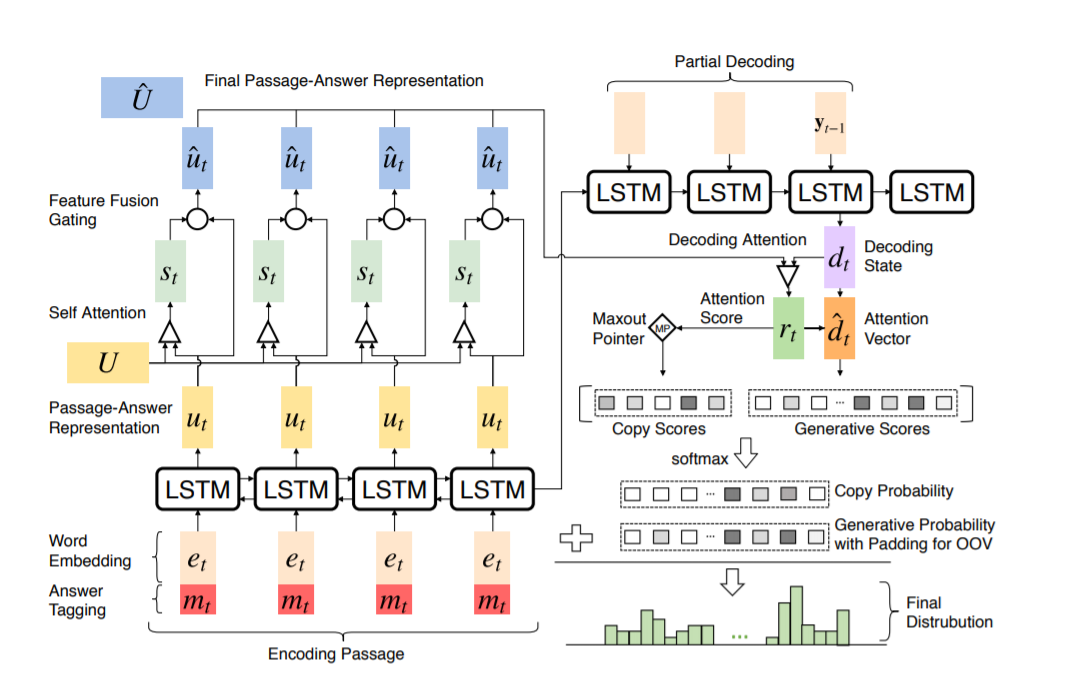 19
OUTLINE
Introduction
Method
Experiment
Conclusion
20
EXPERIMENT DataSets
Downsampling the training set to have a balanced dataset.(To train the interrogative-word classifier)
SQuAD v1.1
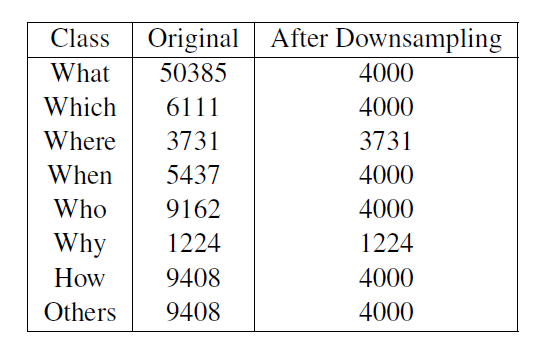 For QG model:
Training set: 86635
Dev set:        8965
Testing set:  8964
21
EXPERIMENT
Comparison with Previous Models
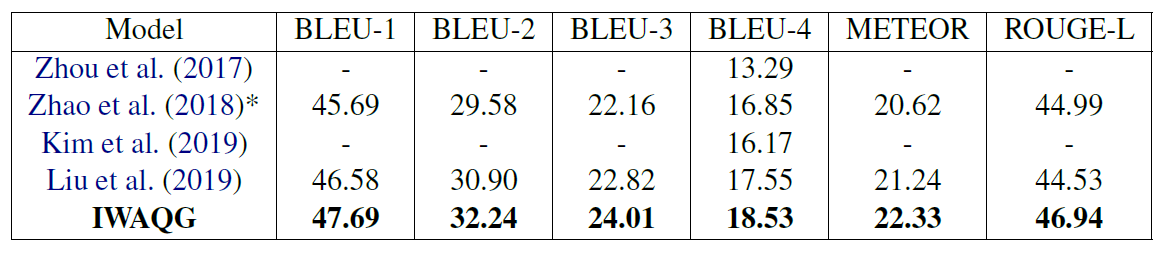 22
[Speaker Notes: Zhou et al. (2017) sequence-to-sequence model with attention and copy mechanism.  Use POS and NER tags as lexical features for the encoder.
Zhao et al. (2018) Our QG model
Kim et al. (2019) Treats the passage and the target answer separately. (passage 用mask遮住ans  ans也另外encoder)
Liu et al. (2019) Graph Convolutional Networks  貫宇之前報過的那篇]
EXPERIMENT
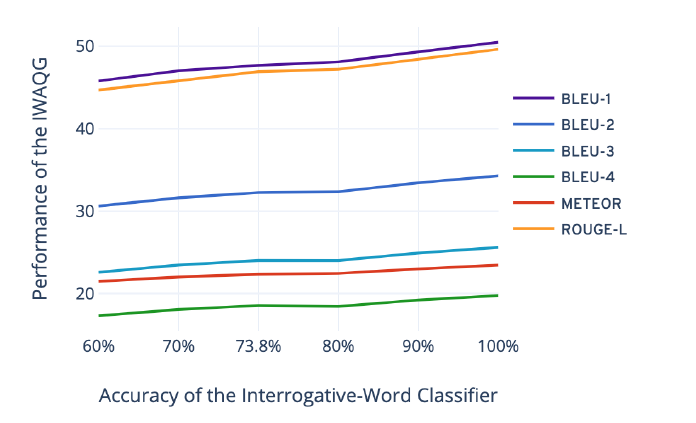 Upper Bound Performance of IWAQG
Using the golden labels of the test set and generated noise to simulate a classifier with different accuracy levels.
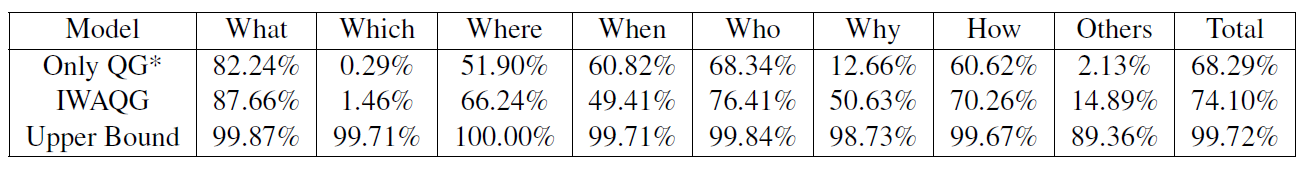 23
[Speaker Notes: 跟作者認為的  疑問詞的正確率會影響問題生成的準確率  的這個假設相符合]
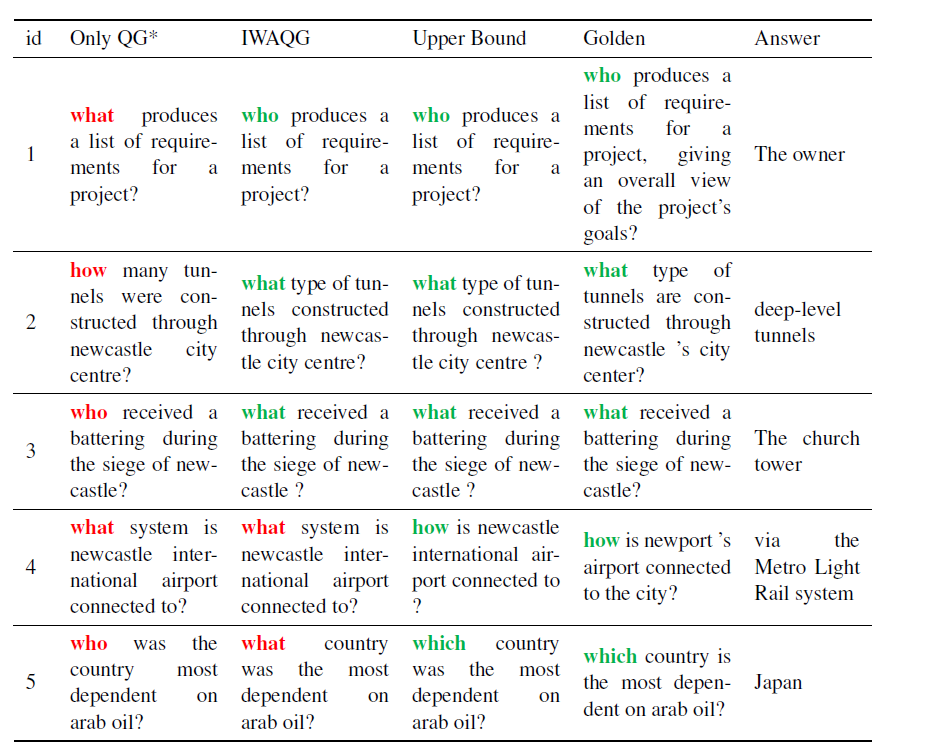 If interrogative word classifier is good enough, QG generation can be more accurate
EXPERIMENT
24
[Speaker Notes: Golden question:答案比問題本身所暗示的多]
OUTLINE
Introduction
Method
Experiment
Conclusion
25
CONCLUSION
we proposed an Interrogative-Word-Aware Question Generation (IWAQG), with an independent interrogative-word classifier and the copy mechanism of the question generation model

Showing a theoretical upper bound of the potential improvement using a more accurate interrogative word classifier.
26
[Speaker Notes: 1.獨立的疑問詞分類器可以更準確的生成疑問詞當作decoder的第一個字，加上使用copy mechanism  更好的生成問題句
2.使用更準確的疑問詞分類器顯現了潛在改善的理論上限。]